MUNI
SCI
Hodnocení vydatnosti pramenů
Z0059 Hydrologie – Cvičení 9
Simona Koreňová; 474426
474426@muni.cz
Brno
Podzim 2022
Prameny
Pramen - přirozený výtok podzemní vody na zemský povrch
Vydatnost pramene - množství vody vytékající z pramene (L/s, m3/s)


Dělení pramenů dle:
způsobu výtoku vody z podzemí
vydatnosti 
vlastností horninového prostředí
teploty vody
obsahu minerálních látek
převládajícího obsahu minerálních
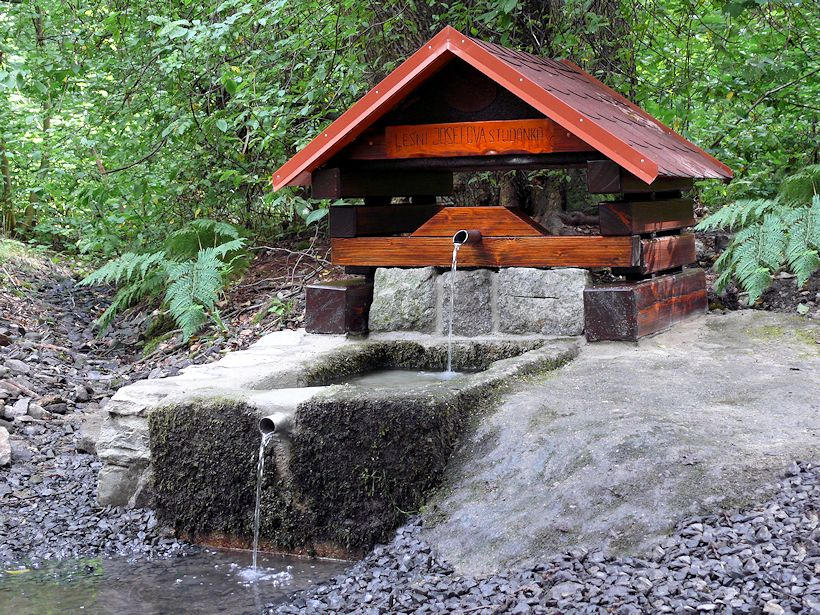 Metody hodnocení pramenů
Pramen                      povrchový vodný útvar                                              těžce měřitelný
Pramen                      zemský povrch        +       technické úpravy              měření

Vydatnost - Stejné metody spracování dat jako při hodnocení povrchových vod

Měření vydatnosti pramenů:
Automatizované stanice (ČHMÚ)
Dobrovolníci – pozorovatelé
(1x za týden – teploměr, stopky, plechová vanička)
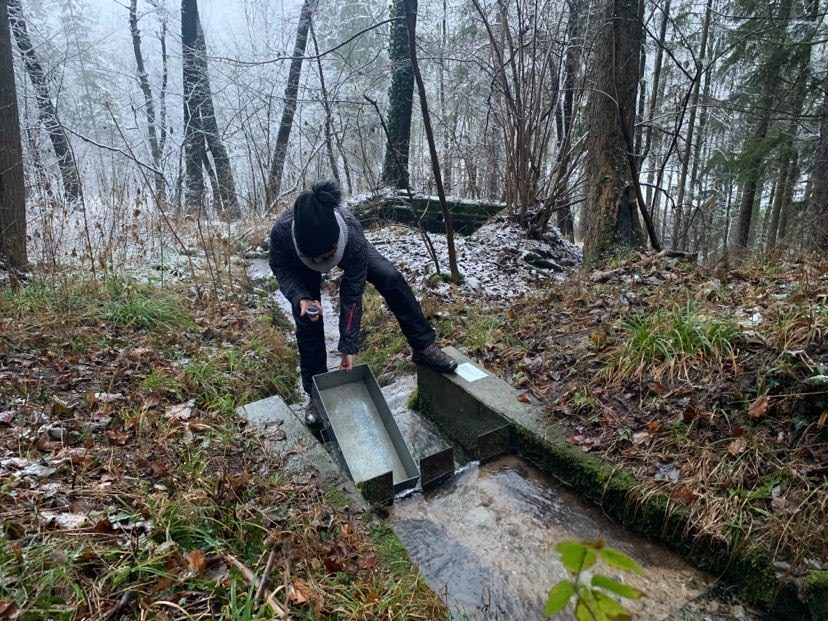 Hodnocení vydatnosti pramenůZadání cvičení č. 9
ZADÁNÍ:

Vyhodnoťte vydatnost Pohádkového pramene na základě naměřených denních hodnot pro rok 2020-2021 (min, max, průměr). Sestrojte kombinovaný graf chronologické čáry vydatnosti a srážkových úhrnů pro období listopad 2020 až říjen 2021. Dále vytvořte grafy vydatnosti pramene pro jednotlivé sezony roku (jar, léto, podzim, zima). Určete charakter pramene dle stupně rozkolísanosti a také určete stupeň spolehlivosti pramene a typ pramene dle míry proměnlivosti vydatnosti pramene.

ZDROJE:

Studijní materiály IS MUNI

VÝSTUPY:

tabulka nebo slovní popis základních statistik
kombinovaný graf chronologické čáry vydatnosti Pohádkového pramene a srážkových úhrnů na stanici Čertova skála
grafy s vydatností pramene pro jednotlivé sezony roku
tabulka shrnující informace o charakteru pramene dle stupně rozkolísanosti, stupeň spolehlivosti a míru proměnlivosti vydatnosti pramen

ZÁVĚR
Cvičení 9 odevzdat do příslušné odevzdávárny do 10:00 7.12.2022
Hodnocení vydatnosti pramenůPostup cvičení č. 9
STUPEŇ ROZKOLÍSANOSTI
Qmax : Qmin
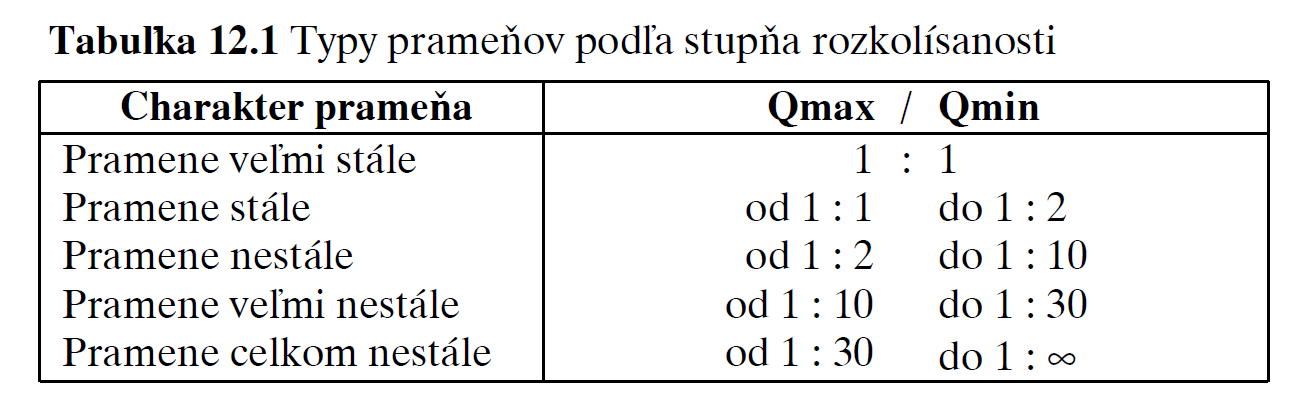 Hodnocení vydatnosti pramenůPostup cvičení č. 9
STUPEŇ SPOLEHLIVOSTI
Qmin / Qmax
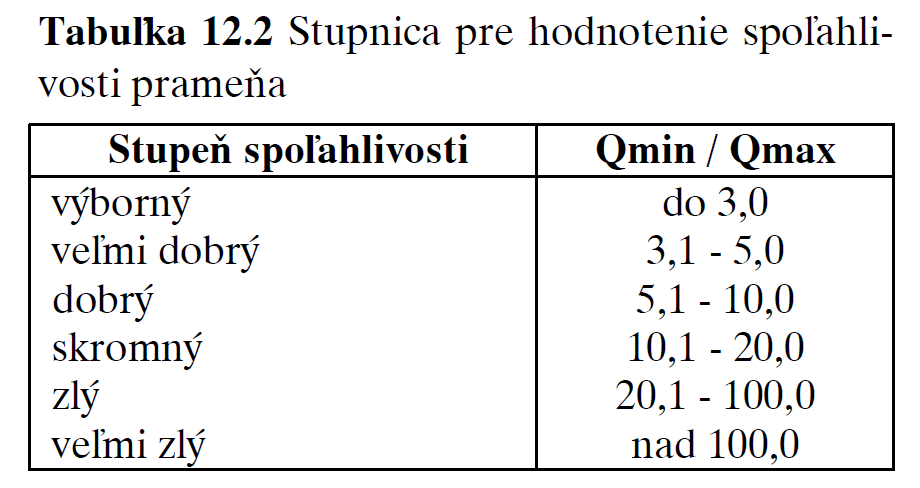 Hodnocení vydatnosti pramenůPostup cvičení č. 9
MÍRA PROMĚNLIVOSTI VYDATNOSTI PRAMENE
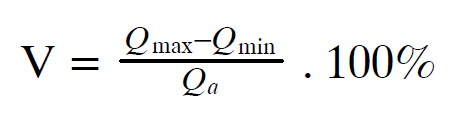 1. Prameny stálé s mírou proměnlivostí vydatnosti do 25%.
2. Prameny subvariabilní s mírou proměnlivosti vydatnosti od 25 do 100%.
3. Prameny variabilní, kterých míra proměnlivosti přesahuje 100 %.
Hodnocení vydatnosti pramenůVýstupy cvičení č. 9
Grafická úprava výstupů je na Vás 
U každé charakteristiky uveďte postup výpočtu a výslednou hodnotu
Slovně zhodnoťte vydatnost Pohádkového pramene a pokuste se zdůvodnit případné kolísaní jeho vydatnosti
Porovnejte vydatnost pramene v jednotlivých sezonách
Porovnejte vývoj srážkových úhrnů na nejbližší stanici (Čertova skála – 0,85 km od pramene) a vydatnosti pramene. Je zde patrná shoda mezi těmito dvěma charakteristikami či nikoliv? Pokud ne pokuste se zdůvodnit proč tomu tak může být.